LECTIO DIVINA
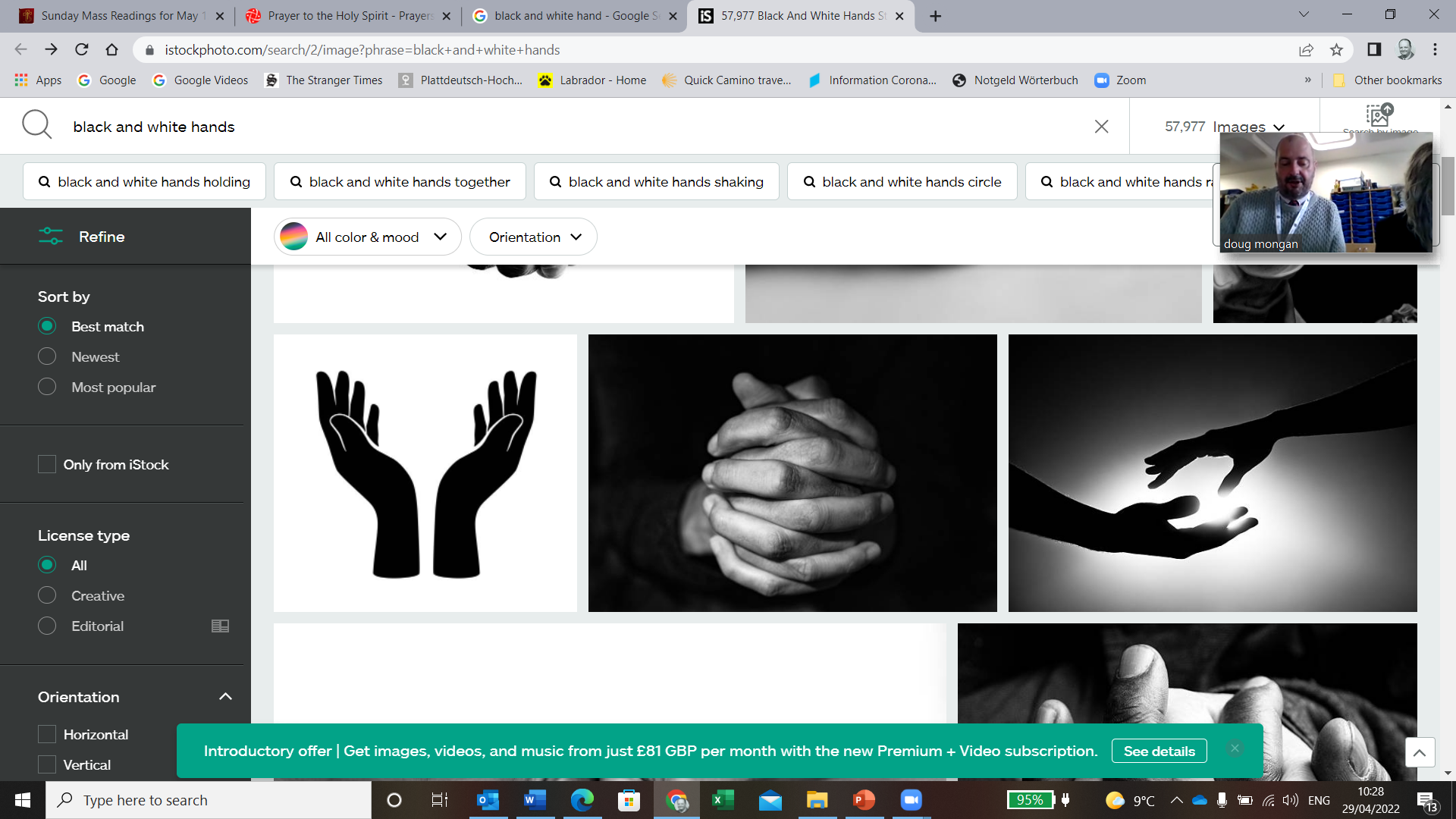 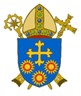 Brentwood Diocese Education Service
“Supporting Catholic schools to provide excellent education where pupils flourish, and Christ is made known to all''
LECTIO DIVINA
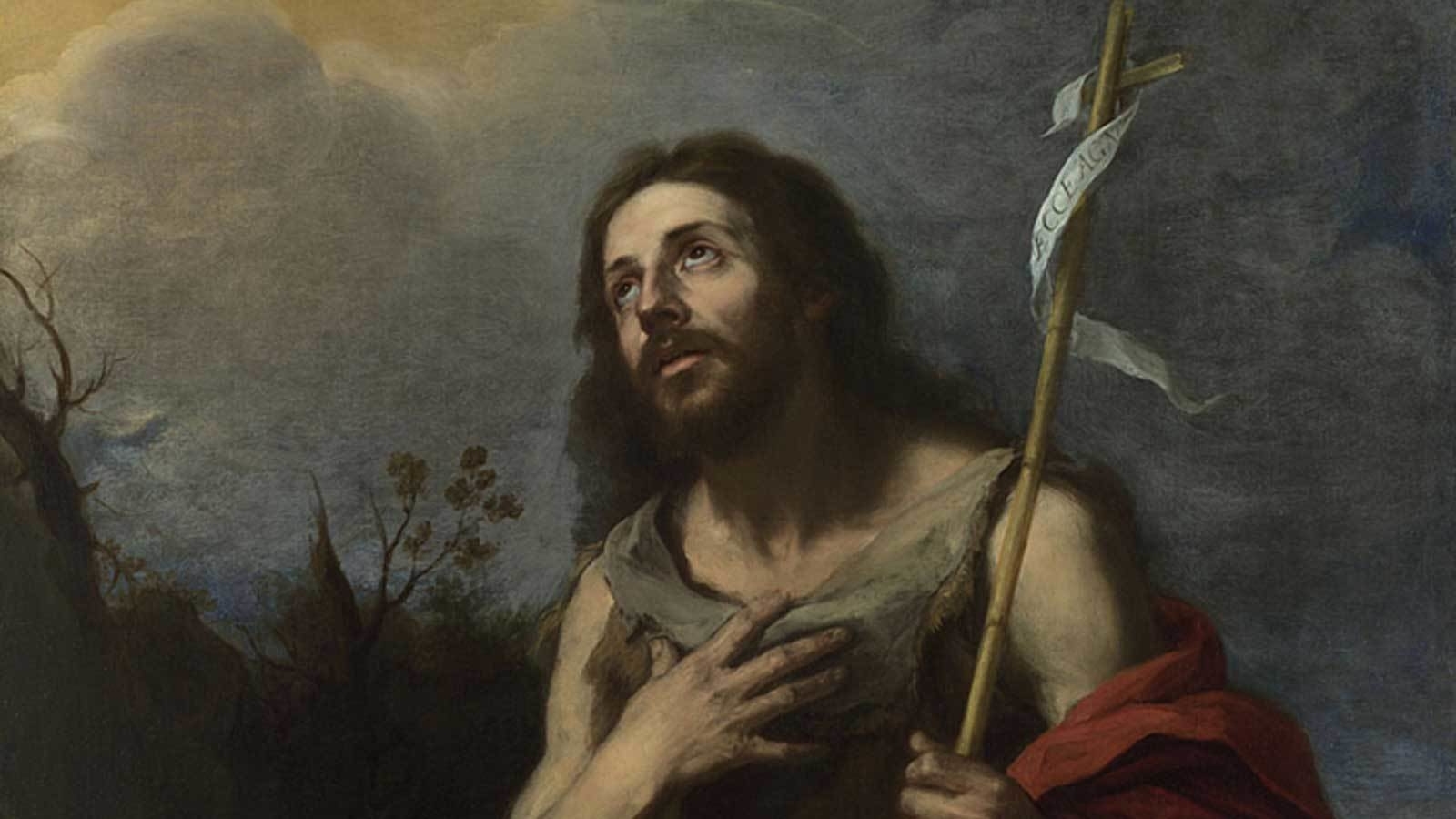 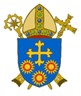 Brentwood Diocese Education Service
“Supporting Catholic schools to provide excellent education where pupils flourish, and Christ is made known to all''
The Sign of the Cross
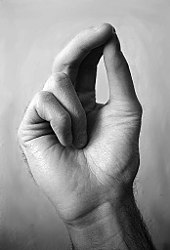 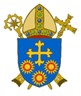 “Supporting Catholic schools to provide excellent education where pupils flourish, and Christ is made known to all''
BDES
Opening Prayer
Holy Spirit, 
beloved of my soul, 
enlighten me, 
guide me, 
strengthen me, 
console me 
with Your Word. 
Tell me what to do. 
Direct my every choice. 
Let me only know Your will.
BDES
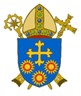 “Supporting Catholic schools to provide excellent education where pupils flourish, and Christ is made known to all''
Silent Reflection
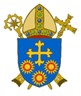 “Supporting Catholic schools to provide excellent education where pupils flourish, and Christ is made known to all''
BDES
•  LECTIO  •
The beginning of the gospel of Jesus Christ, the Son of God.
It is written in the prophet Isaiah :
“Behold, I am sending my messenger ahead of you;    he will prepare your way.The voice of one crying out in the wilderness:‘Prepare the way of the Lord, make his paths straight.’ ”
Hence, John the Baptist appeared in the desert, proclaiming a baptism of repentance for the forgiveness of sins. People from the entire Judean countryside and all the inhabitants of Jerusalem went out to him, and as they confessed their sins they were baptized by him in the Jordan River.
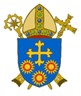 “Supporting Catholic schools to provide excellent education where pupils flourish, and Christ is made known to all''
BDES
•  LECTIO  •
John was clothed in a garment of camel’s hair, with a leather belt around his waist, and his food consisted of locusts and wild honey. And this was the message he proclaimed: “One who is far more powerful than I am is coming after me. I am not worthy even to stoop down and loosen the straps of his sandals. I have baptized you with water, but he will baptize you with the Holy Spirit.”
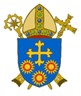 “Supporting Catholic schools to provide excellent education where pupils flourish, and Christ is made known to all''
BDES
•  LECTIO  •
The beginning of the gospel of Jesus Christ, the Son of God.
It is written in the prophet Isaiah :
“Behold, I am sending my messenger ahead of you;    he will prepare your way.The voice of one crying out in the wilderness:‘Prepare the way of the Lord, make his paths straight.’ ”
Hence, John the Baptist appeared in the desert, proclaiming a baptism of repentance for the forgiveness of sins. People from the entire Judean countryside and all the inhabitants of Jerusalem went out to him, and as they confessed their sins they were baptized by him in the Jordan River.
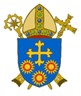 “Supporting Catholic schools to provide excellent education where pupils flourish, and Christ is made known to all''
BDES
•  LECTIO  •
John was clothed in a garment of camel’s hair, with a leather belt around his waist, and his food consisted of locusts and wild honey. And this was the message he proclaimed: “One who is far more powerful than I am is coming after me. I am not worthy even to stoop down and loosen the straps of his sandals. I have baptized you with water, but he will baptize you with the Holy Spirit.”
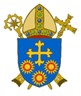 “Supporting Catholic schools to provide excellent education where pupils flourish, and Christ is made known to all''
BDES
•  MEDITATIO  •
REFLECTION
What God is saying to you?
Feel free to share ‘echoes’ of the text,
a phrase that strikes you. 
If you wish, please say why.
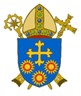 “Supporting Catholic schools to provide excellent education where pupils flourish, and Christ is made known to all''
BDES
•  MEDITATIO  •
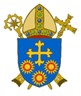 “Supporting Catholic schools to provide excellent education where pupils flourish, and Christ is made known to all''
BDES
• MEDITATIO •
The beginning of the gospel of Jesus Christ, the Son of God.
It is written in the prophet Isaiah :
“Behold, I am sending my messenger ahead of you;    he will prepare your way.The voice of one crying out in the wilderness:‘Prepare the way of the Lord, make his paths straight.’ ”
Hence, John the Baptist appeared in the desert, proclaiming a baptism of repentance for the forgiveness of sins. People from the entire Judean countryside and all the inhabitants of Jerusalem went out to him, and as they confessed their sins they were baptized by him in the Jordan River.
John was clothed in a garment of camel’s hair, with a leather belt around his waist, and his food consisted of locusts and wild honey. And this was the message he proclaimed: “One who is far more powerful than I am is coming after me. I am not worthy even to stoop down and loosen the straps of his sandals. I have baptized you with water, but he will baptize you with the Holy Spirit.”
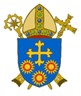 “Supporting Catholic schools to provide excellent education where pupils flourish, and Christ is made known to all''
BDES
•  ORATIO  •
PRAYER
What would you like to say to God?
……..

Lord in your mercy …

R / Hear our prayer
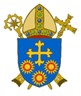 “Supporting Catholic schools to provide excellent education where pupils flourish, and Christ is made known to all''
BDES
•  ORATIO  •
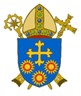 “Supporting Catholic schools to provide excellent education where pupils flourish, and Christ is made known to all''
BDES
•  CONTEMPLATIO  •
LET US 
REST IN GOD
IN SILENCE

May the Holy Spirit                                               deepen our awareness of the Word
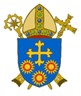 “Supporting Catholic schools to provide excellent education where pupils flourish, and Christ is made known to all''
BDES
•  CONTEMPLATIO  •
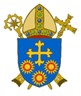 “Supporting Catholic schools to provide excellent education where pupils flourish, and Christ is made known to all''
BDES
The Lord’s Prayer
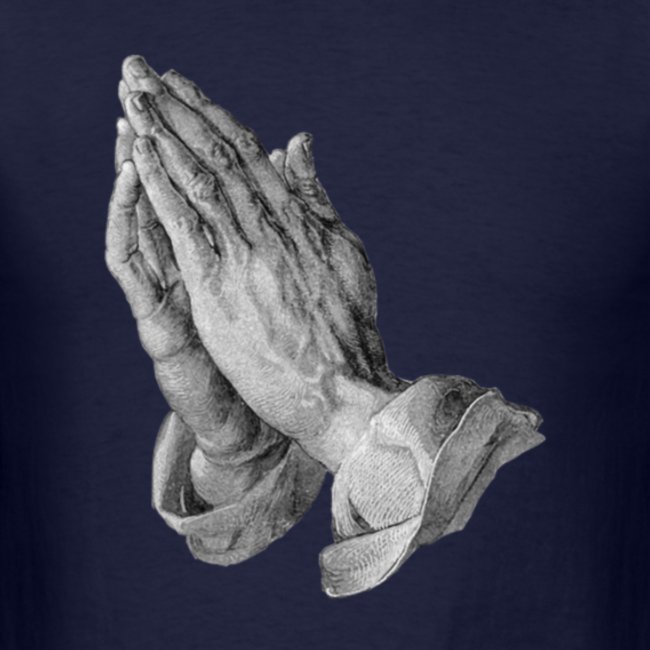 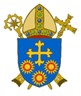 “Supporting Catholic schools to provide excellent education where pupils flourish, and Christ is made known to all''
BDES
•  ACTIO  •
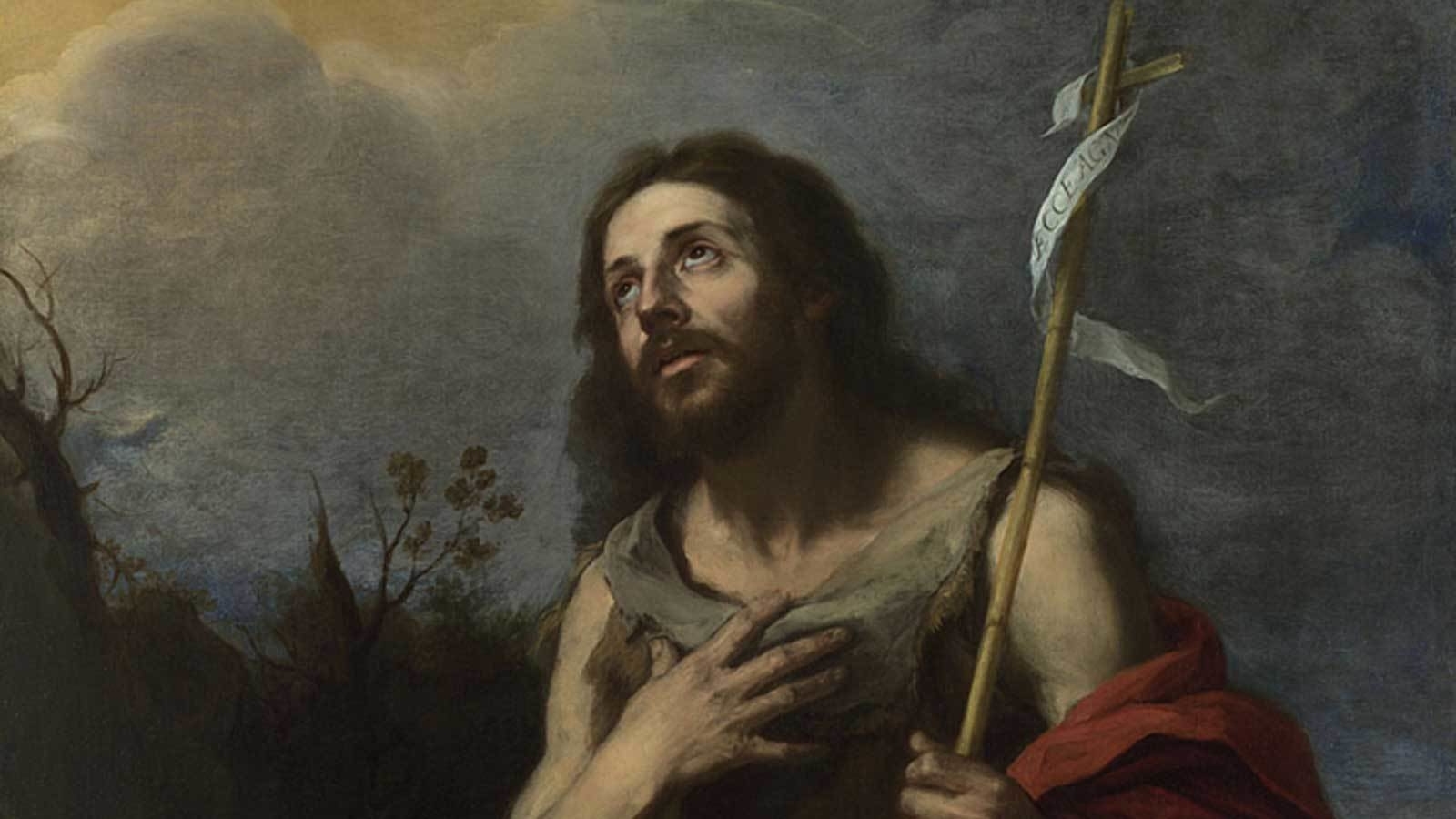 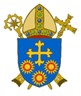 Brentwood Diocese Education Service
“Supporting Catholic schools to provide excellent education where pupils flourish, and Christ is made known to all''